Wiles B, Li AC, Waight MC, Saba M
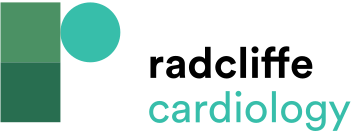 Endocardial and Epicardial Voltages
Citation: Arrhythmia & Electrophysiology Review 2022;11:e04.
https://doi.org/10.15420/aer.2021.66
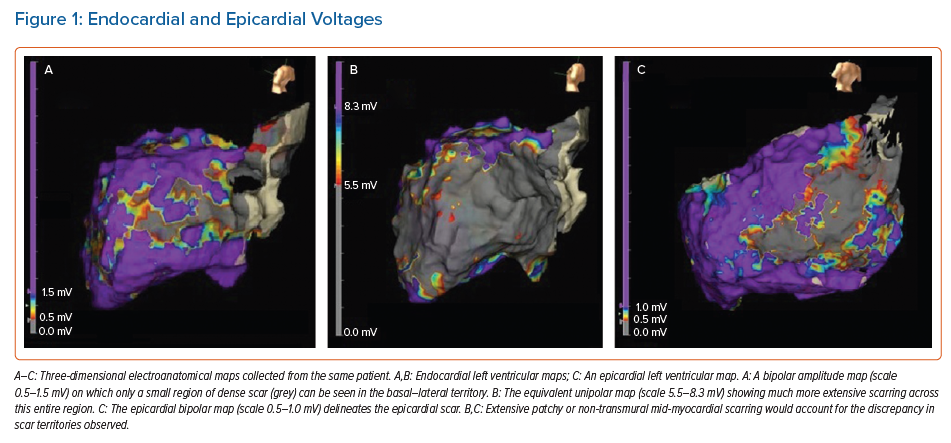